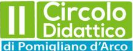 L’orologio delle emozioni
Attività per i bambini di 3 anni
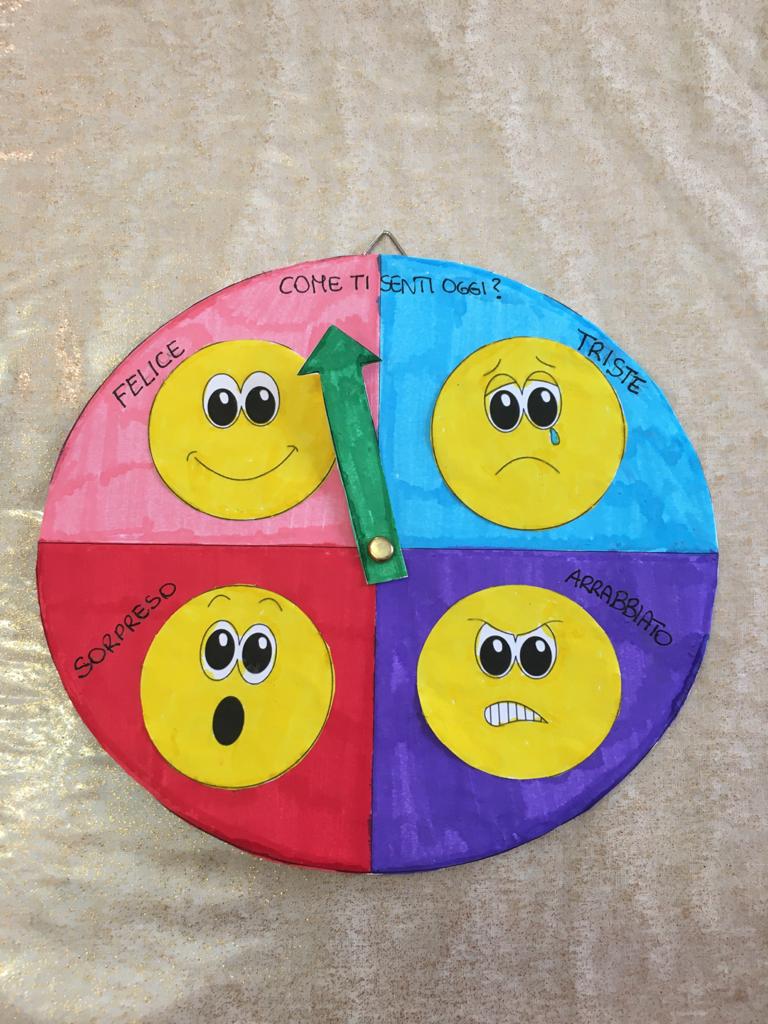 Ins. Rea Paola 
Ins. Matrisciano Giusy
SEZ. S
A cura di Matrisciano Giusy
Ascolta e realizza l’orologio delle emozioni
Occorre:
cartoncino bianco;
pennarelli;
colla;
forbici;
fermacampione;
nastrino o un appendicartello.
CLICCA QUI!!!
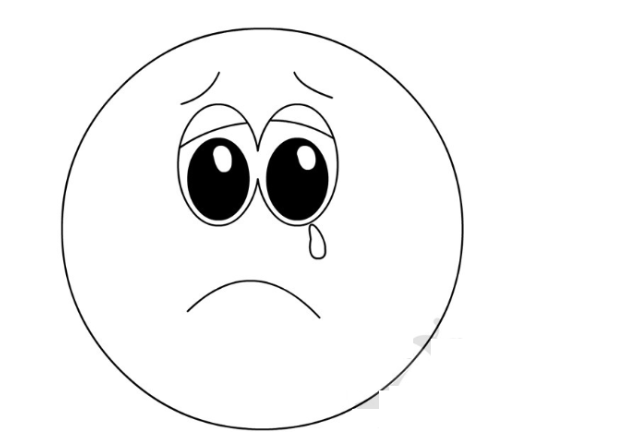 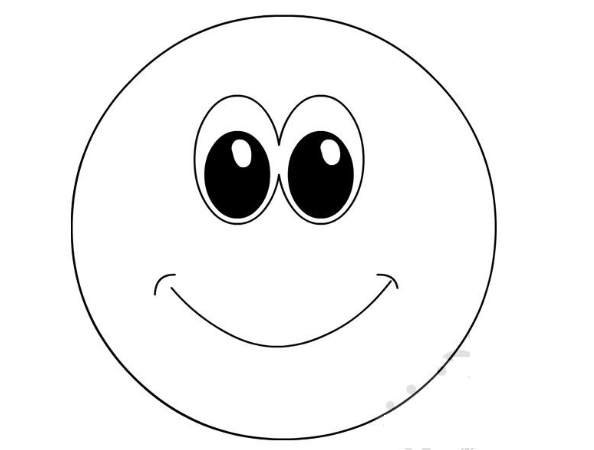 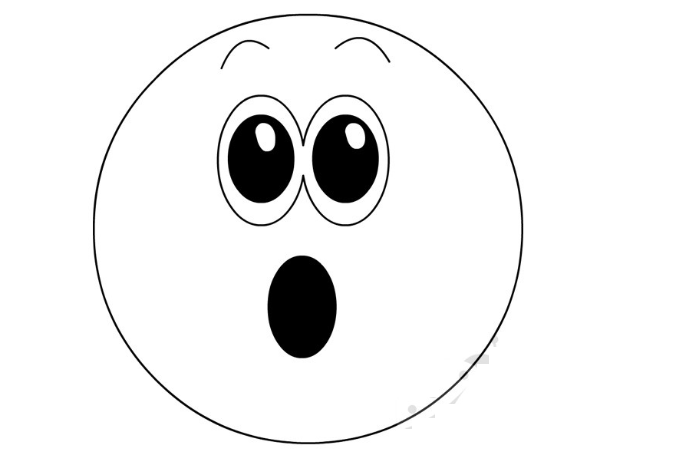 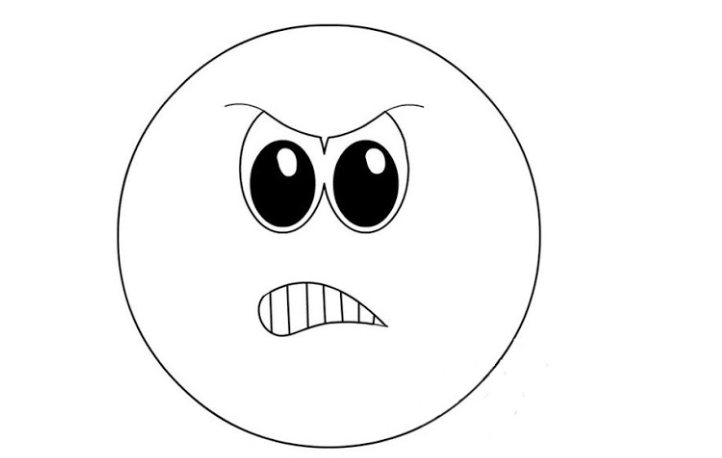 III STEP
II STEP
I STEP
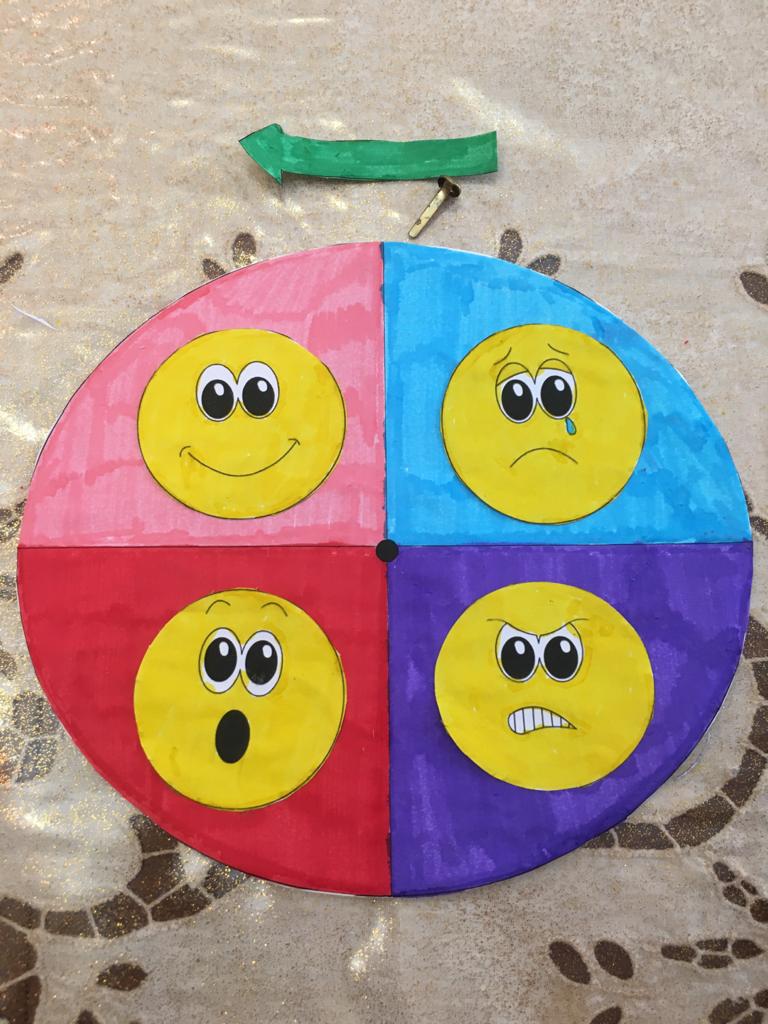 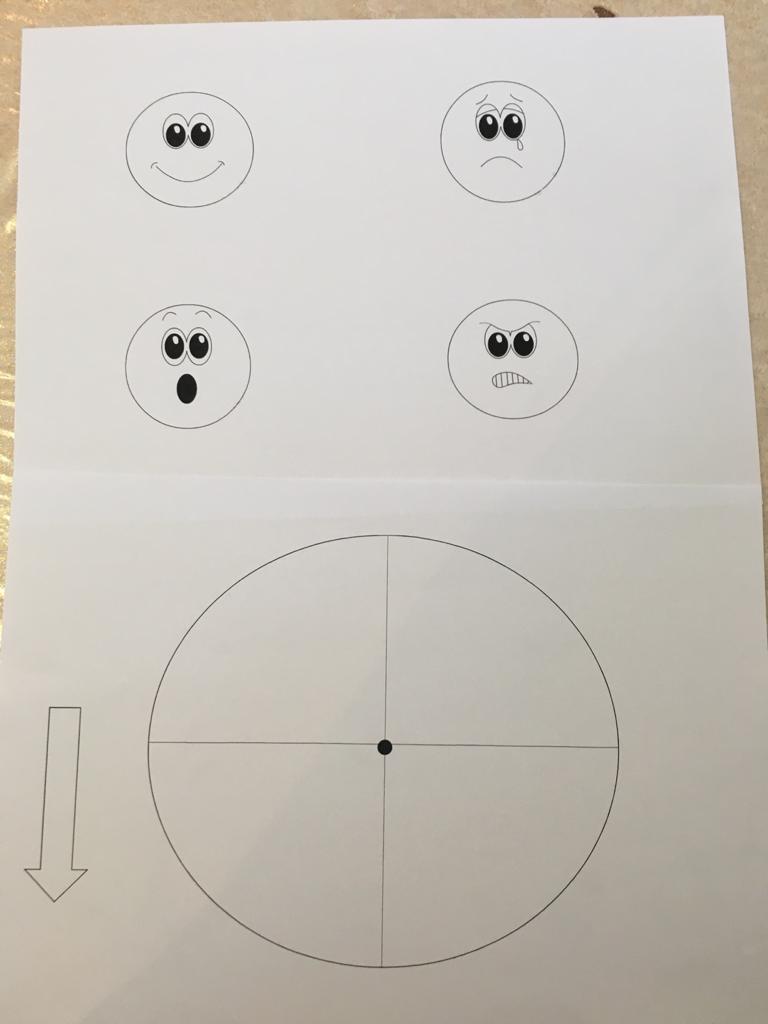 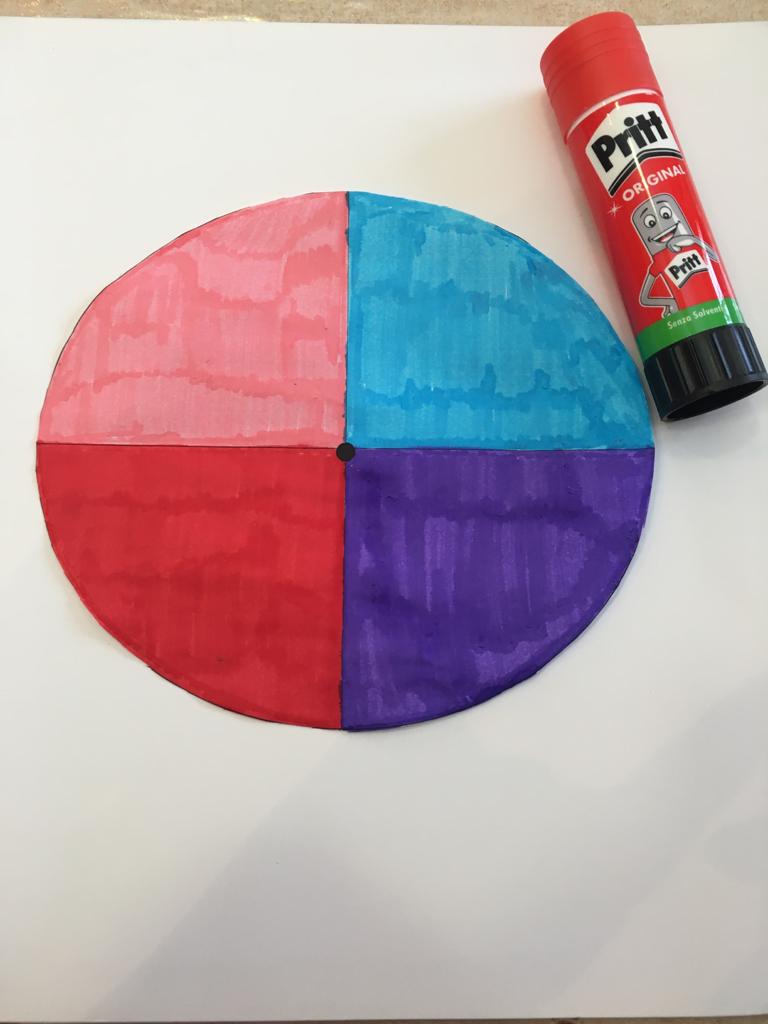 IV STEP
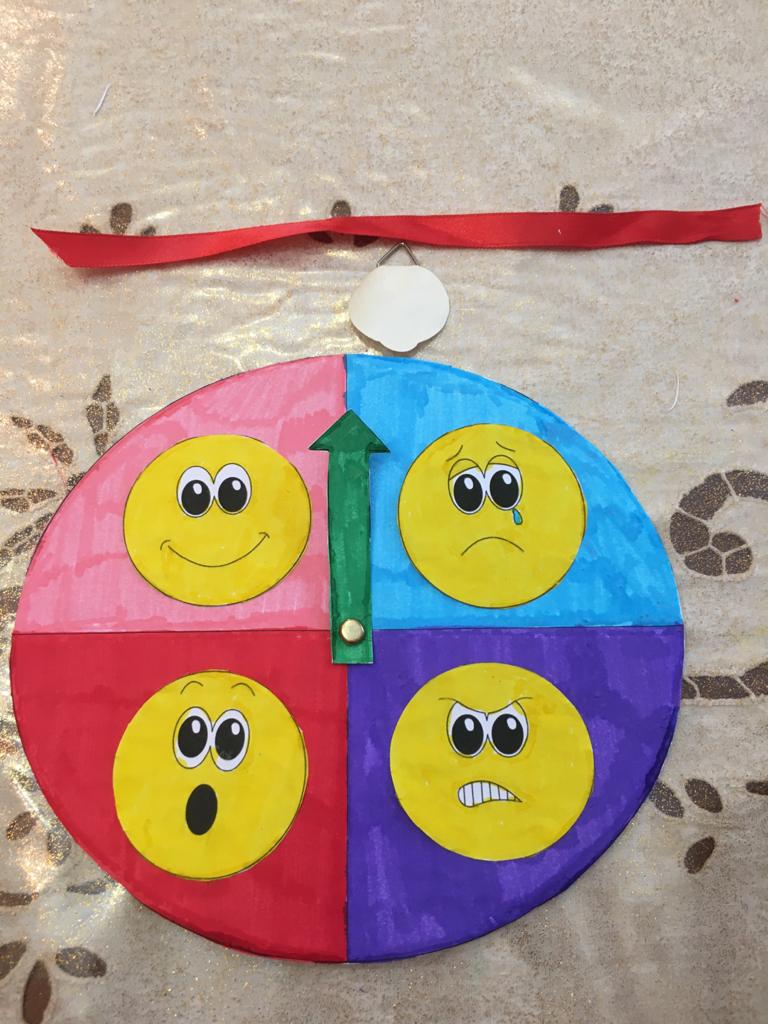 V STEP
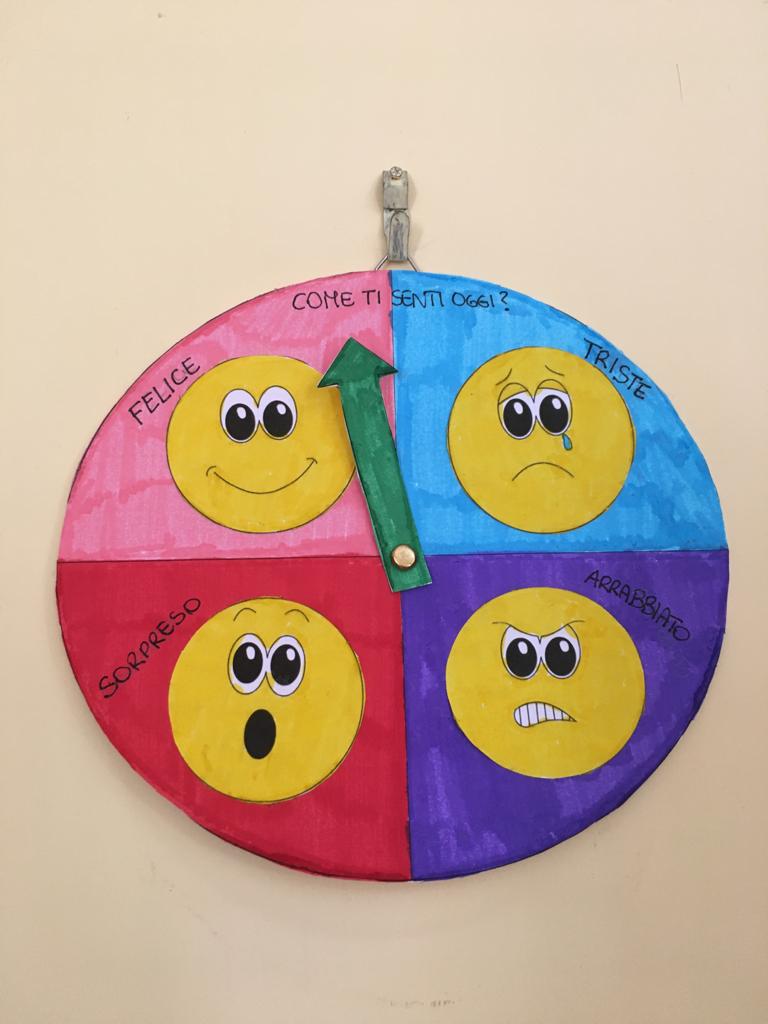 CLICCA QUI!!!
BUON LAVORO